Алгоритм  уяснения  проблемной ситуации
Шаг 1
Входная информация (Любая задача – это проблемная ситуация, в которой отчетливо выявлена какая-то плохая особенность, приводящая к возникновению вредного явления – нежелательного эффекта - Н.Э.)
Определяем тип задачи
Исследовательская задача — это когда происходит некоторое явление, и Решателю необходимо объяснить его, выявить причины или спрогнозировать результат. Перед Решателем стоит вопрос "Почему? Как происходит?".
Изобретательская задача — это когда есть цель, которую Решателю требуется достигнуть, или есть проблема, которую нужно преодолеть, причем очевидные решения в данных условиях неприменимы. Перед Решателем возникает вопрос: "Как быть?".
Алгоритм  уяснения  проблемной ситуации
Шаг 2
Определяем главный производственный процесс – Г.П.П. (что происходит в результате работы систем?. Систематизируем прототипы и их взаимодействия)
Алгоритм  уяснения  проблемной ситуации
Шаг 3
Составляем системную модель взаимодействия – С.М.В.
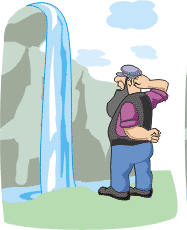 Рисунок
Схема
?
?
?
?
?
Алгоритм  уяснения  проблемной ситуации
Шаг 4
Определяем объект анализа  О.А. (система или процесс)
Шаг 5
Определяем  главную полезную функцию (Г.П.Ф.) О.А.  
Что делает?  Когда делает?
Алгоритм  уяснения  проблемной ситуации
Шаг 6
Определяем из Г.П.Ф. что в О.А взаимодействует  с надсистемой, и какой элемент Н-с  непосредственно контактирует с О.А.(или его частью)
О.А. - системаа
Н-с
?
?
Алгоритм  уяснения  проблемной ситуации
Шаг 7
Определяем свойства (характеристики) взаимодействия  
Свойство «А» Свойство «не А»
О.А.
Св-во «А»
Св-во « не-А»
Алгоритм  уяснения  проблемной ситуации
Шаг 8
Формулирование противоречия (Ф.П.  помогает лучше понять корень вашей проблемы и найти её точное решение)
Должно выполнятся действие «А», чтобы задача была решена, - и должно выполнятся (или выполняется) действие « неА», потому что такова реальность

Или

Данная часть системы должна обладать свойством «А», чтобы выполнять нужную функцию, и свойством – «неА», чтобы удовлетворять существующим ограничениям и требованиям